Художественно-эстетическое развитие
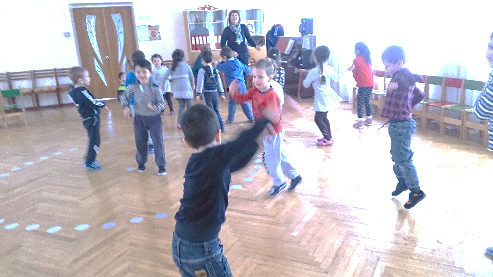